Module 1: An Overview of United Nations Peacekeeping Operations
Lesson
1.1
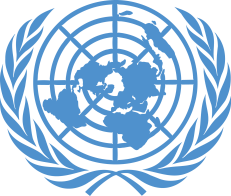 United Nations Peacekeeping
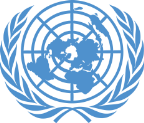 Relevance 

As peacekeeping personnel you:
Represent the UN
Carry out decisions made at UN Headquarters in New York
UN Core Pre-Deployment Training Materials 2017
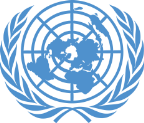 Learning Outcomes 

Learners will:
Explain the UN and its purpose
Identify the UN Charter as the guiding document
List principal organs involved in UN peacekeeping
List departments active in UN peacekeeping
Describe three levels of authority for decision-making in UN peacekeeping
UN Core Pre-Deployment Training Materials 2017
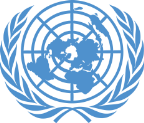 Lesson Overview

An Introduction to the UN
Principal Organs of the UN Involved in Peacekeeping
Departments of the Secretariat Active in Peacekeeping
Strategic, Operational & Tactical – Levels of Authority in Peacekeeping
UN Core Pre-Deployment Training Materials 2017
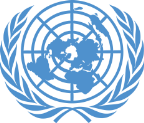 Learning Activity
1.1.1
Film: United Nations Peacekeeping
Instructions:
What did you learn from this film?
What images stay with you?  
What was interesting?  

Time: 10 minutes
Film: 2:17 minutes
Discussion: 5-7 minutes
https://www.youtube.com/watch?v=st12PMiFg4Y
UN Core Pre-Deployment Training Materials 2017
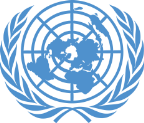 Learning Activity
1.1.2
Consequences of Violent Conflict
Instructions:
Place yourself in your home country, in your own home, with your family
Imagine how a violent conflict would affect your life

Time: 15 minutes
Visualization: 5-7 minutes
Brainstorming: 5-7 minutes
UN Core Pre-Deployment Training Materials 2017
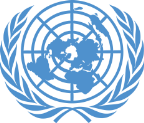 1. An Introduction to the UN
Violent conflict is devastating
Peacekeeping preserves peace when conflict ends
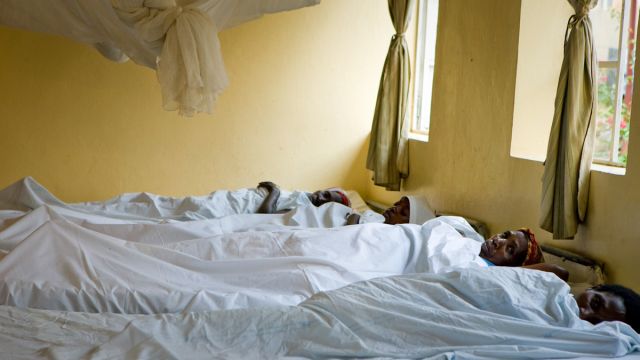 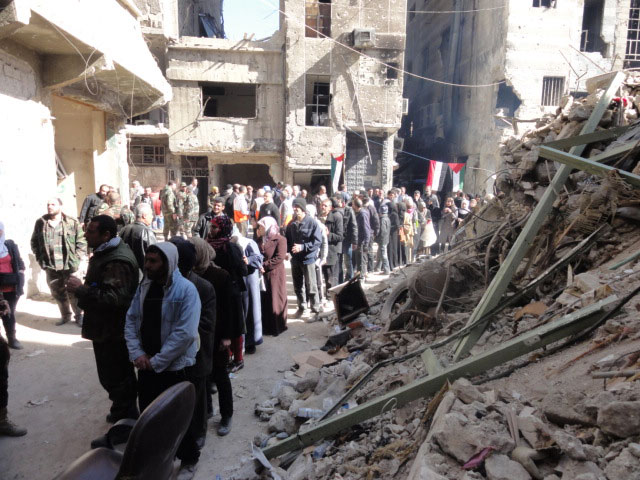 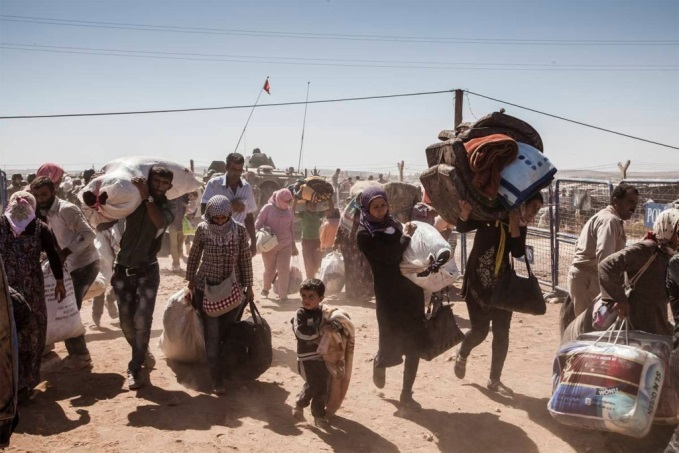 UN Core Pre-Deployment Training Materials 2017
1
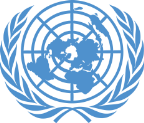 The United Nations
Universal and impartial international organization
Founded in 1945 after World War II
“[…]to save succeeding generations from the scourge of war[…]” 			   (Preamble of the UN-Charter)
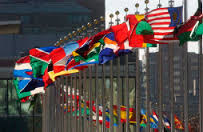 UN Core Pre-Deployment Training Materials 2017
2
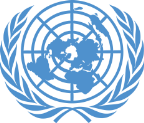 UN Charter
Founding document
Defines main purposes and principles
“Maintain international peace and security” – a main purpose
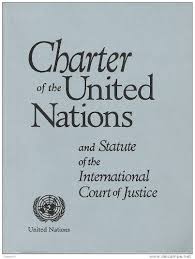 UN Core Pre-Deployment Training Materials 2017
3
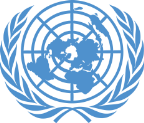 Principal Organs
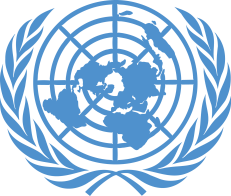 International Court of Justice
General Assembly
Economic and Social Council
Security Council
Trusteeship Council
Secretariat
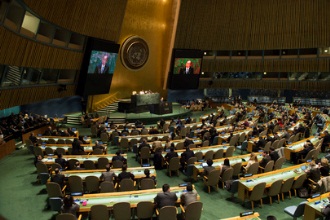 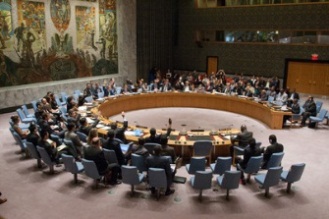 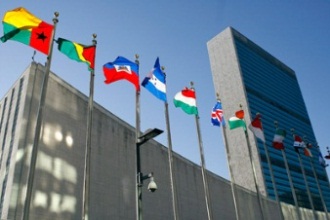 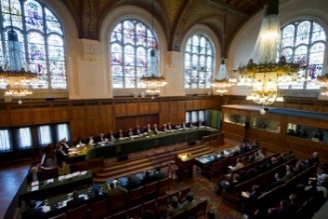 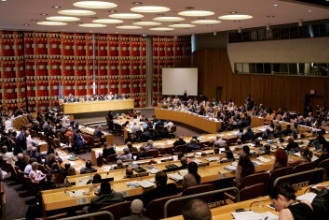 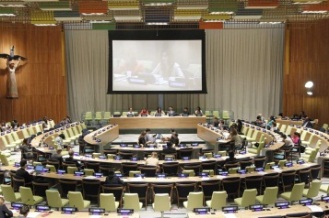 UN Core Pre-Deployment Training Materials 2017
4
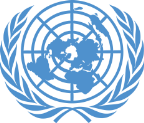 UN Specialized Agencies, Funds & Programmes
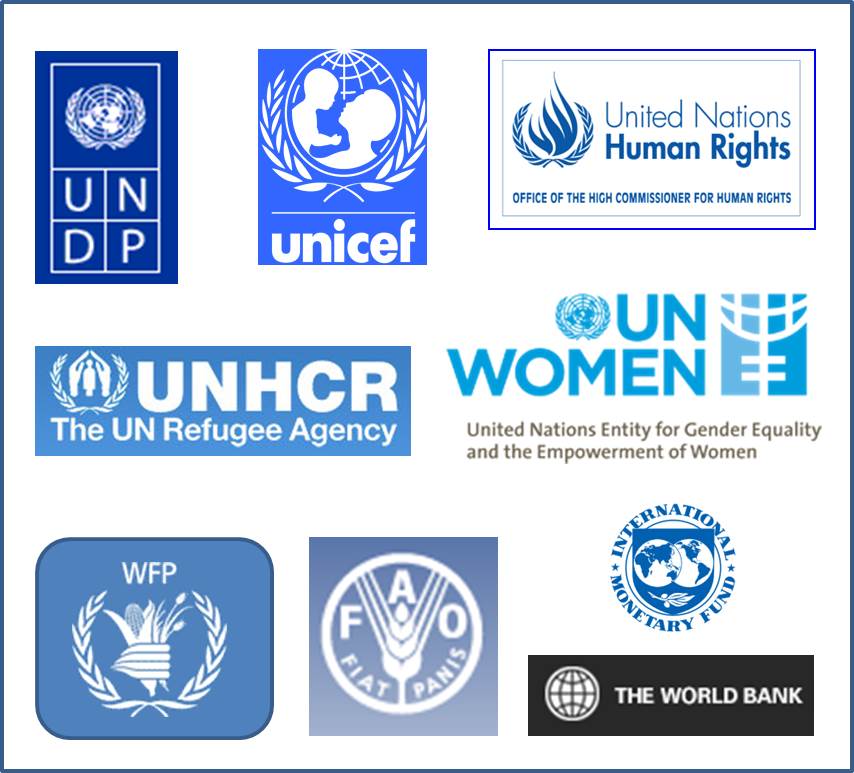 UN Core Pre-Deployment Training Materials 2017
5
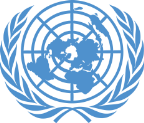 2. UN Principal Organs
Involved in Peacekeeping
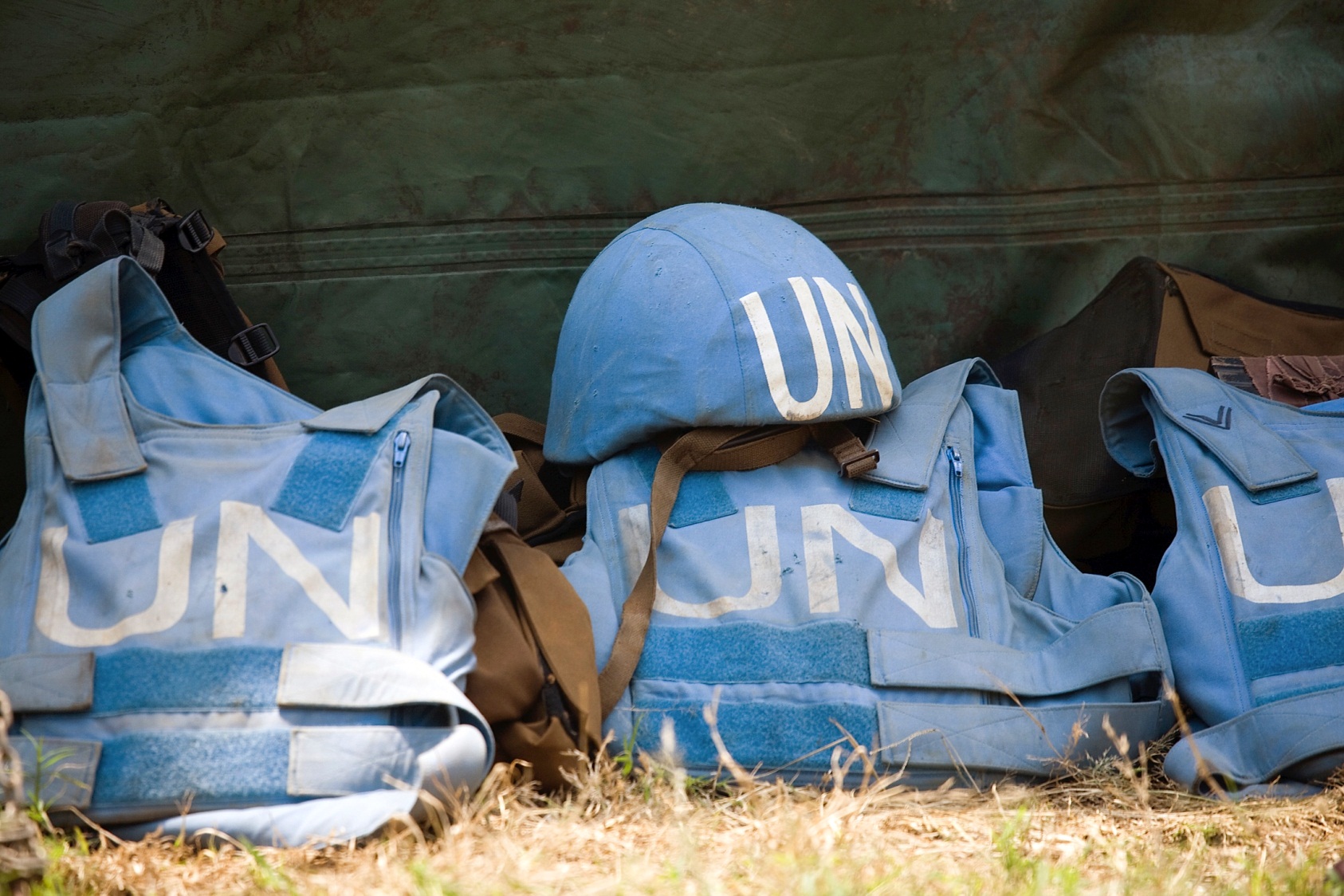 General Assembly
Security Council
Secretariat
UN Core Pre-Deployment Training Materials 2017
6
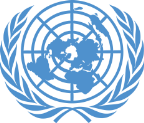 General Assembly
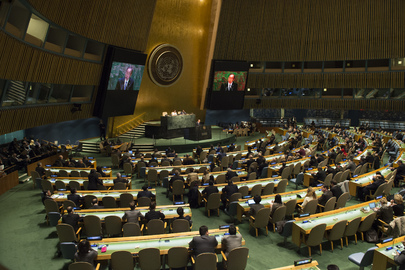 General Assembly
Main forum for Member States to make decisions
Committees, e.g. C-34
UN Core Pre-Deployment Training Materials 2017
7
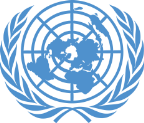 Security Council
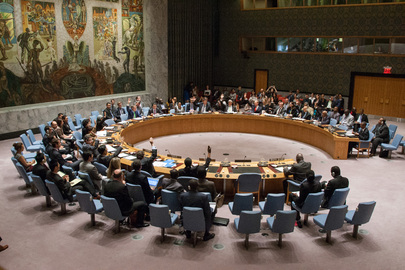 Security Council
Primary responsibility for maintaining international peace and security
Power to investigate threats and take appropriate measures
UN Core Pre-Deployment Training Materials 2017
8
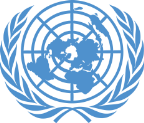 Secretariat
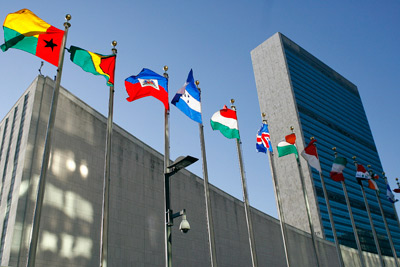 Secretariat
Secretariat:led by Secretary-General
Secretary-General: “Chief Administrative Officer” of the Organization
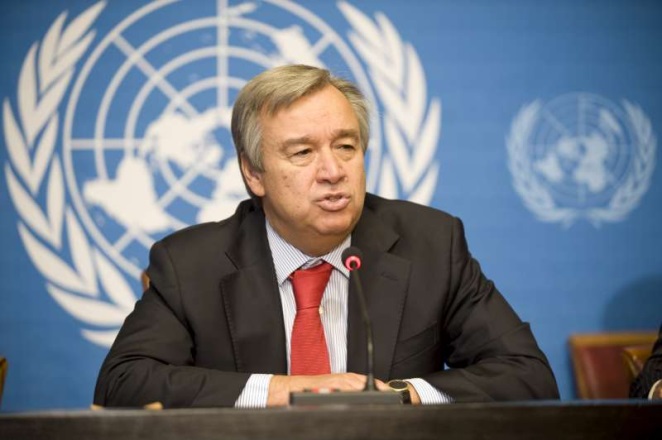 UN Core Pre-Deployment Training Materials 2017
9
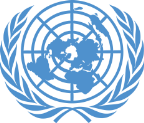 3. Secretariat Departments
Active in Peacekeeping
Security Council
Secretary-General
Secretariat
USG DFS
USG DPKO
USG DPA
DFS
DPKO
DPA
UN Core Pre-Deployment Training Materials 2017
10
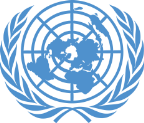 Department of Peacekeeping Operations (DPKO)
Executive direction of peacekeeping operations
Security Council
Secretary-General
Secretariat
USG DFS
USG DPKO
USG DPA
DFS
DPKO
DPA
UN Core Pre-Deployment Training Materials 2017
11
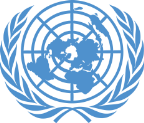 Department of Field Support (DFS)
Delivers support to UN field missions
Finance, personnel, administration, information and communication technology, logistics
Security Council
Secretary-General
Secretariat
USG DFS
USG DPKO
USG DPA
DFS
DPKO
DPA
UN Core Pre-Deployment Training Materials 2017
12
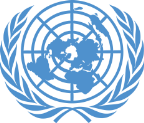 Department of Political Affairs (DPA)
Substantive direction to Special Political Missions
Collaborates with peacekeeping missions – political analysis, electoral assistance
Security Council
Secretary-General
Secretariat
USG DFS
USG DPKO
USG DPA
DFS
DPKO
DPA
UN Core Pre-Deployment Training Materials 2017
13
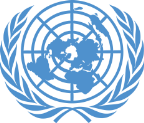 4. Strategic, Operational & Tactical 
Levels of Authority in Peacekeeping
General Assembly
Security Council
Secretary-General
Strategic
Secretariat
(DPKO, DFS, DPA)
Head of Mission
Mission Headquarters & Leadership Team
Operational
Component Heads
Civilian Units
Tactical
Military Units
Police Units
Regional Offices
UN Core Pre-Deployment Training Materials 2017
14
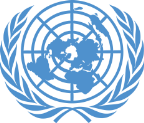 Summary of Key Messages

UN maintains peace and security
UN Charter is the guiding document
General Assembly, Security Council, Secretariat involved in UN peacekeeping
DPKO, DFS, DPA active in UN peacekeeping
Strategic, operational, tactical -  levels of authority for decision-making in UN peacekeeping
UN Core Pre-Deployment Training Materials 2017
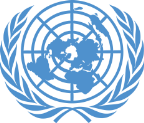 Questions
UN Core Pre-Deployment Training Materials 2017
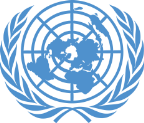 Learning Activity

Learning Evaluation
UN Core Pre-Deployment Training Materials 2017